CRISPR Bacon: Chinese Scientists Create Genetically Modified Low-Fat Pigs
October 23, 2017
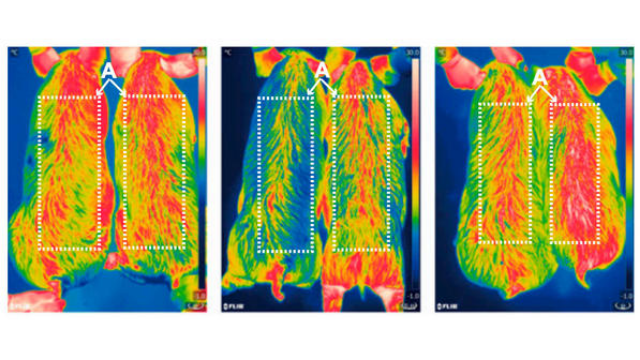 [Speaker Notes: (You don’t need to know this for the test)

Significance
Uncoupling protein 1 (UCP1) is responsible for brown adipose tissue-mediated thermogenesis and plays a critical role in protecting against cold and regulating energy homeostasis. Modern pigs lack functional UCP1, which makes them susceptible to cold and prone to fat deposition and results in neonatal mortality and decreased production efficiency. In the current study, a CRISPR/Cas9-mediated homologous recombination-independent approach was established, and mouse adiponectin-UCP1 was efficiently inserted into the porcine endogenous UCP1 locus. The resultant UCP1 KI pigs showed an improved ability to maintain body temperature, decreased fat deposition, and increased carcass lean percentage. UCP1 KI pigs are a potentially valuable resource for the pig industry that can improve pig welfare and reduce economic losses. 

Reconstitution of UCP1 using CRISPR/Cas9 in the white adipose tissue of pigs decreases fat deposition and improves thermogenic capacity (Proceedings of the National Academy of Sciences)]
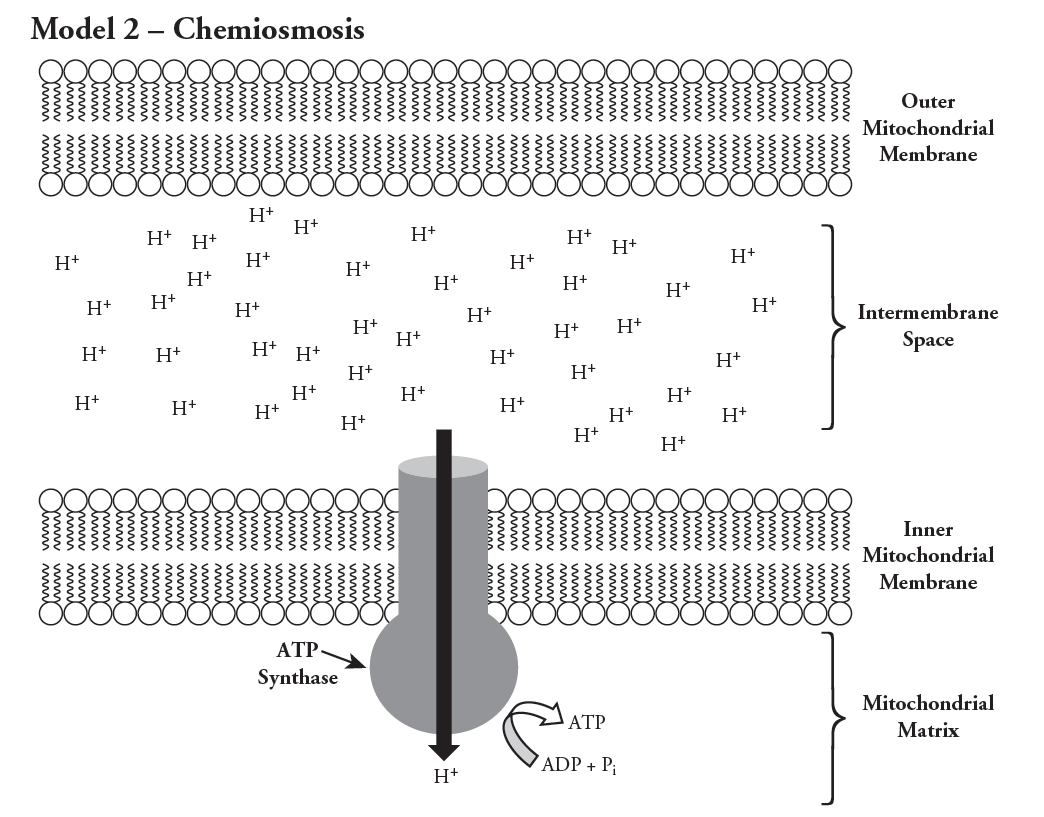 proton-motive force
UCP1
Heat
0
Chapter 7
Fermentation
What will happen to the electron transport chain (ETC) if no O2 is available?
The ETC will stop.
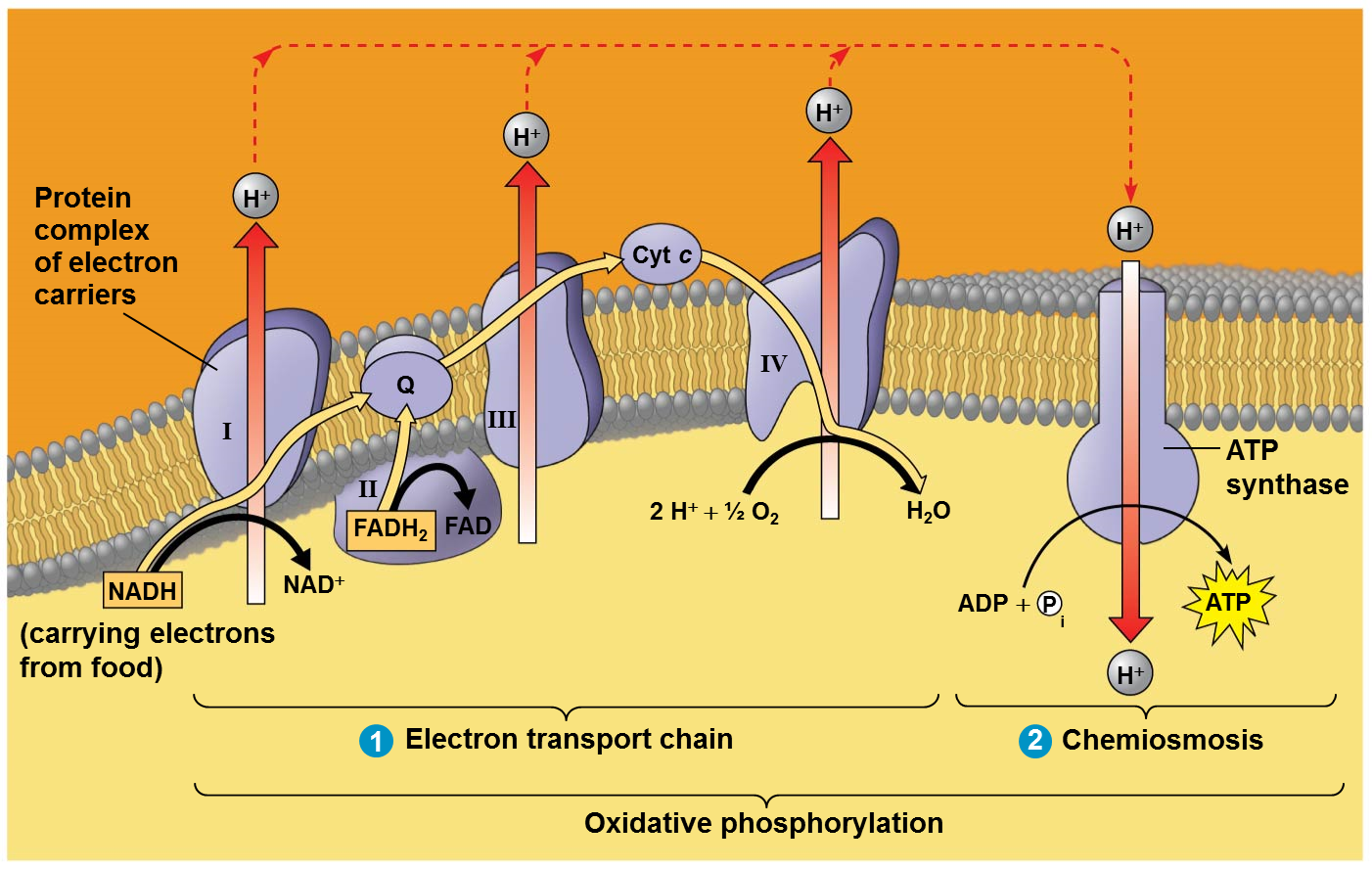 [Speaker Notes: Without O2, the electron transport chain will cease to operate, a proton motive force will not be created and no ATP will be made by oxidative phosphorylation.  If the electron transport chain is not operating, glycolysis couples with fermentation to produce ATP.]
Will oxidative phosphorylation produce ATP if no O2 is available?
NO
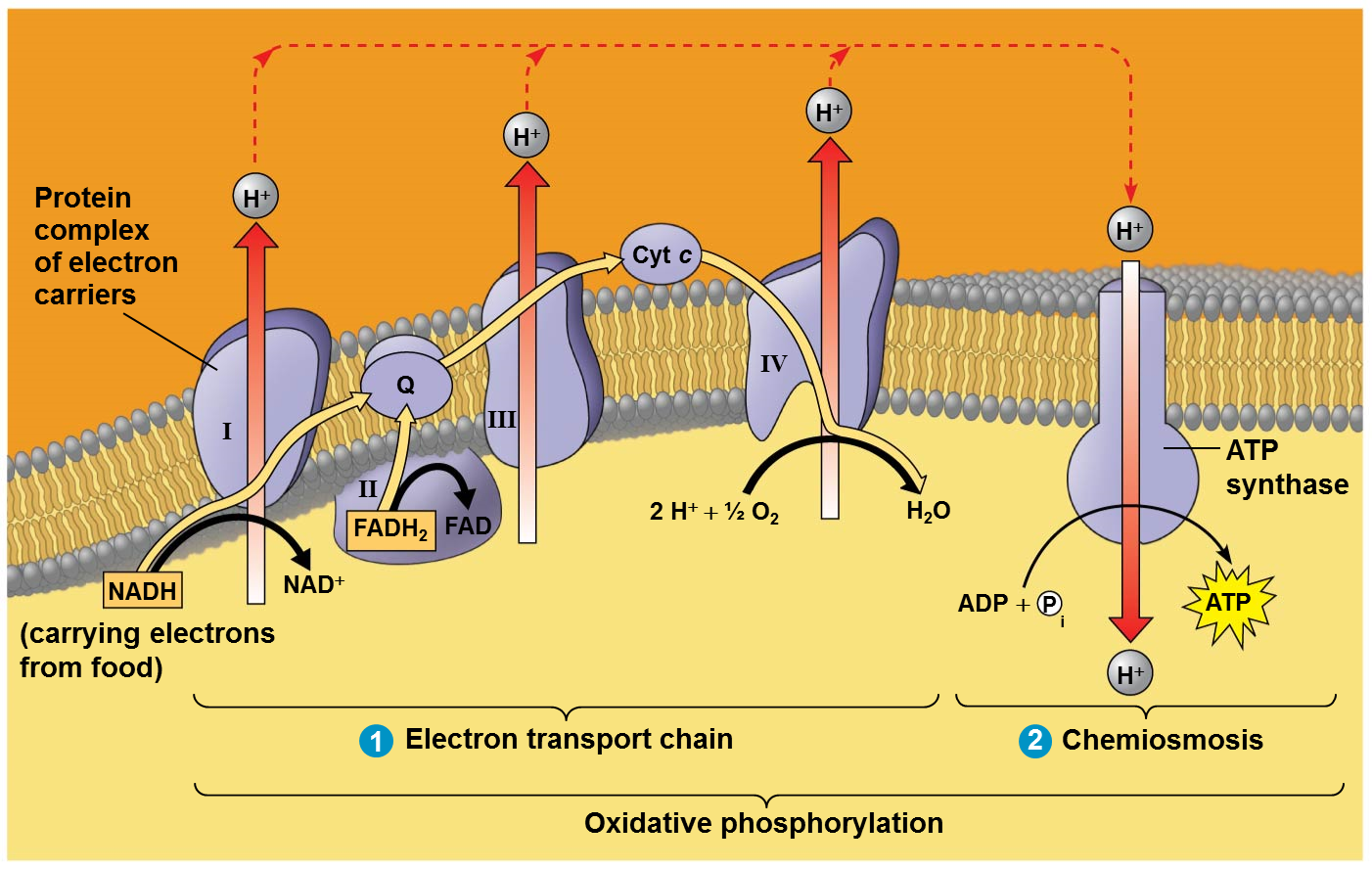 Will NADH be oxidized to NAD+ if no O2 is available?
NO
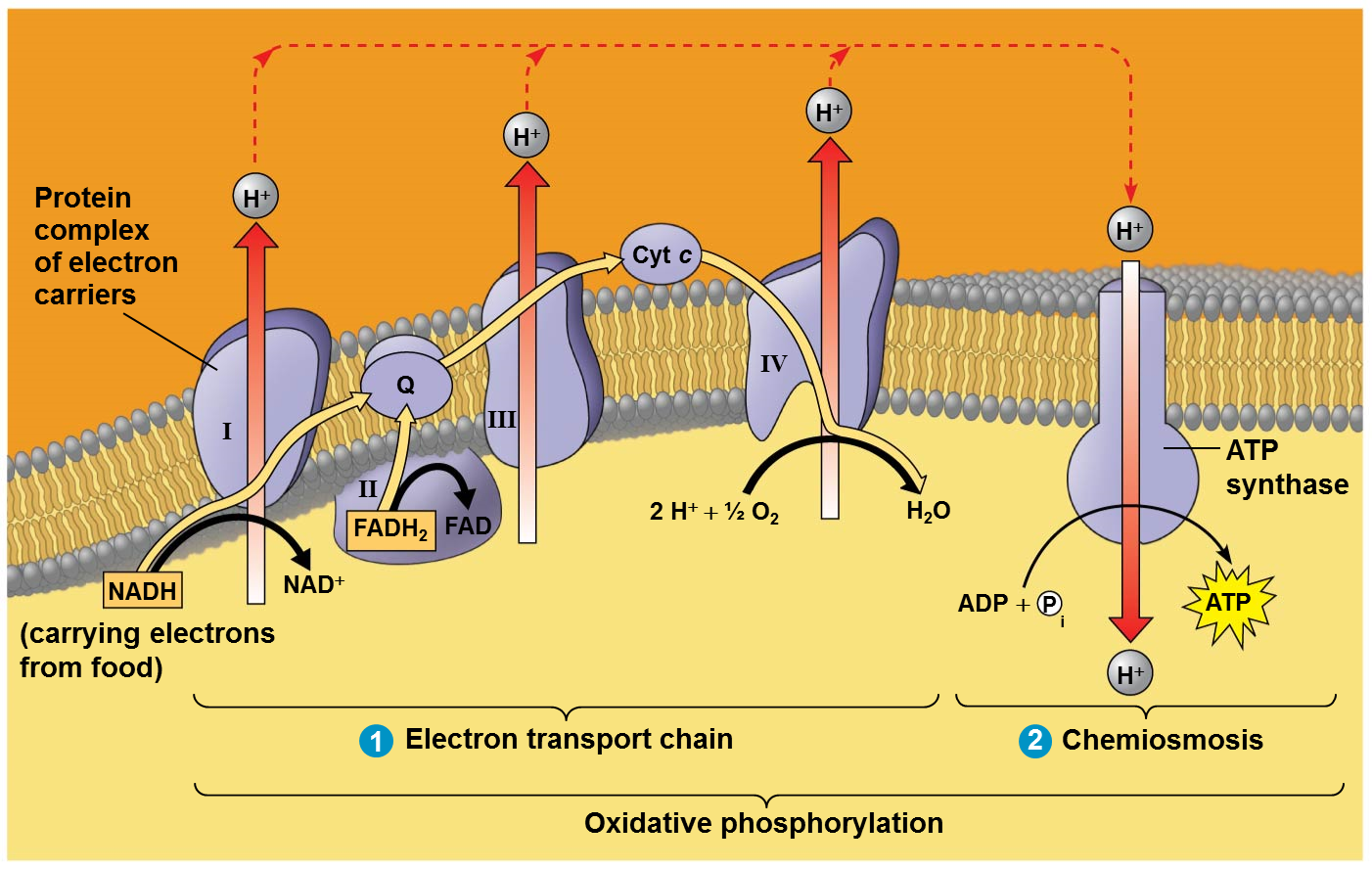 Figure 7.16a
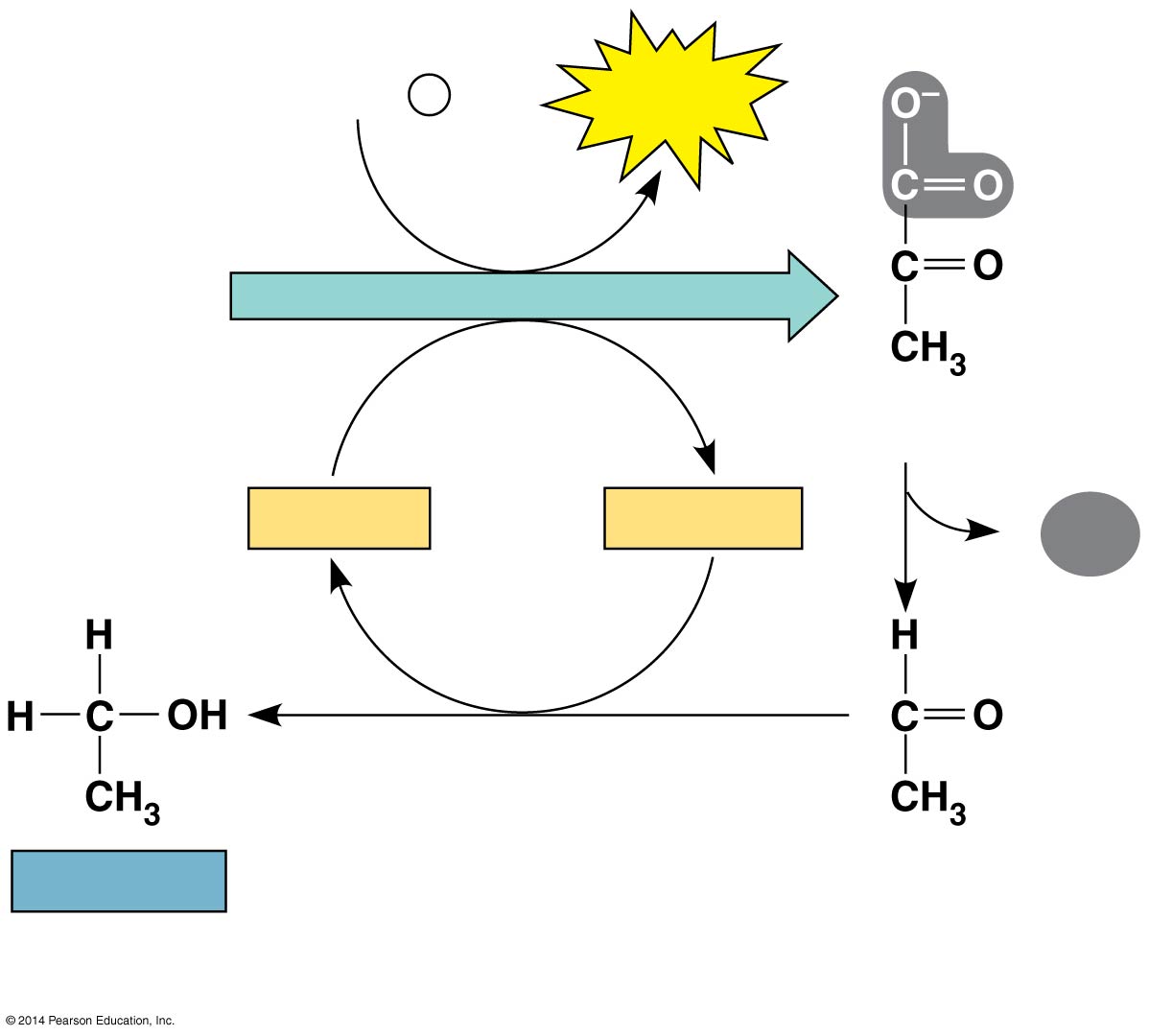 P
2 ADP  2
2 ATP
i
Reactants
Glycolysis
Glucose
2 Pyruvate
2 NAD
2 NADH
2
Can glycolysis occur without NAD+?
NO
Fermentation
Occurs under anaerobic conditions (no O2)

Consists of glycolysis plus reactions that regenerate NAD, which can be reused by glycolysis.

Two common types  are alcoholic  and lactic acid.
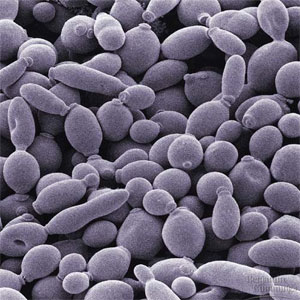 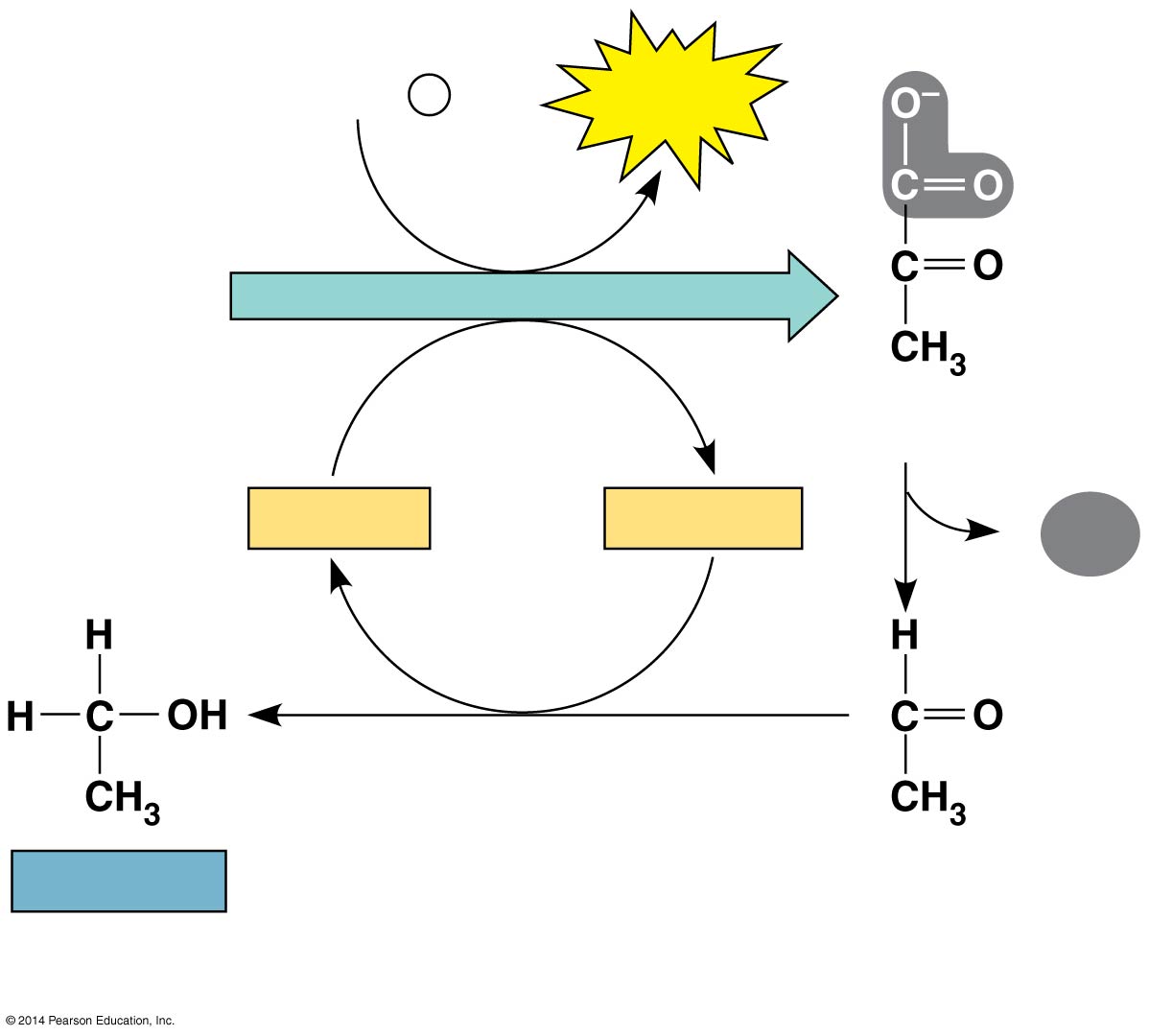 P
2 ADP  2
2 ATP
2 ATP
i
Glycolysis
Glucose
2 Pyruvate
2 NAD
2 NADH
2
CO2
 2 H
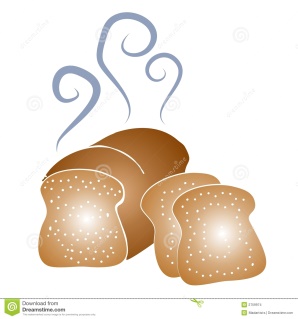 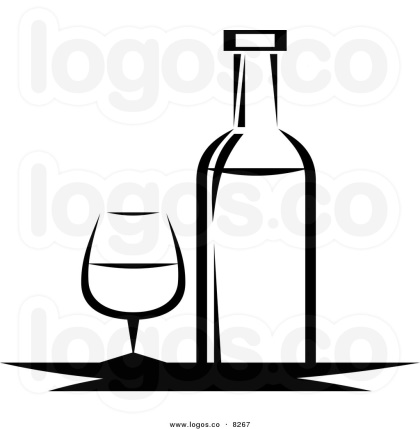 2 Ethanol
(a) Alcohol fermentation
[Speaker Notes: Fermentation consists of glycolysis plus reactions that regenerate NAD, which can be reused by glycolysis.
Ethanol and CO2 are waste products of alcohol fermentation.  
In alcohol fermentation, pyruvate is converted to ethanol and CO2  is released.
Alcohol fermentation by yeast is used in brewing, winemaking, and baking.
(You don’t need to know the chemical formulas for the test.)]
Lactic acid fermentation
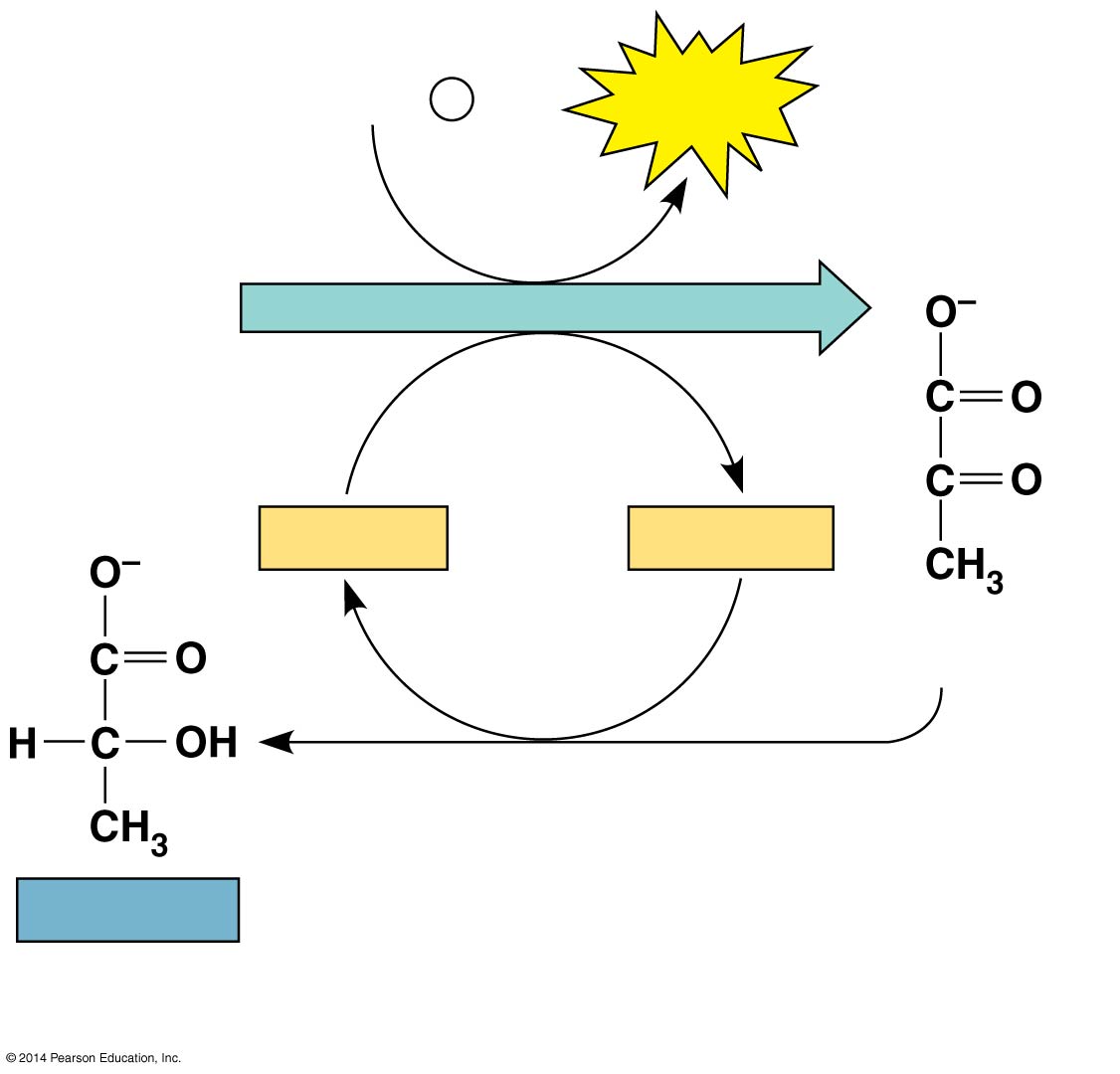 2 ADP  2
P
2 ATP
i
Glucose
Glycolysis
2 NAD
2 NADH
 2 H
2 Pyruvate
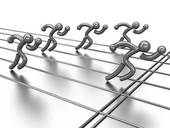 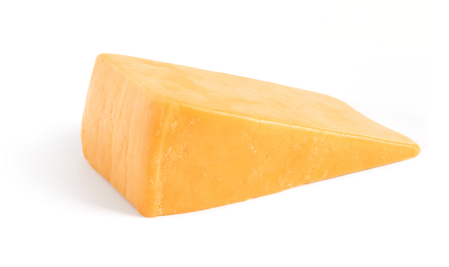 2 Lactate
[Speaker Notes: In lactic acid fermentation, pyruvate is reduced by NADH, forming lactate as an end product, with no release of CO2.
Lactic acid fermentation by some fungi and bacteria is used to make cheese and yogurt.
Human muscle cells use lactic acid fermentation to generate ATP when O2 is scarce.
(You don’t need to know the chemical formulas for the test.)]
© 2014 Pearson Education, Inc.
Obligate anaerobes 
carry out only fermentation or anaerobic respiration and cannot survive in the presence of O2.
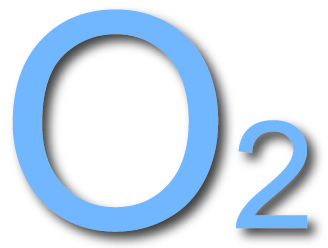 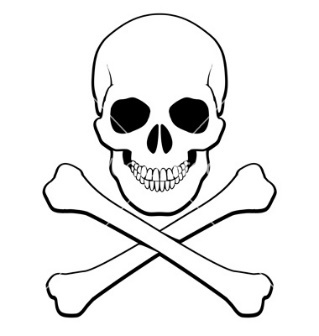 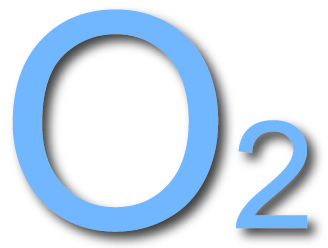 [Speaker Notes: You don’t need to worry about anaerobic respiration for this test….]
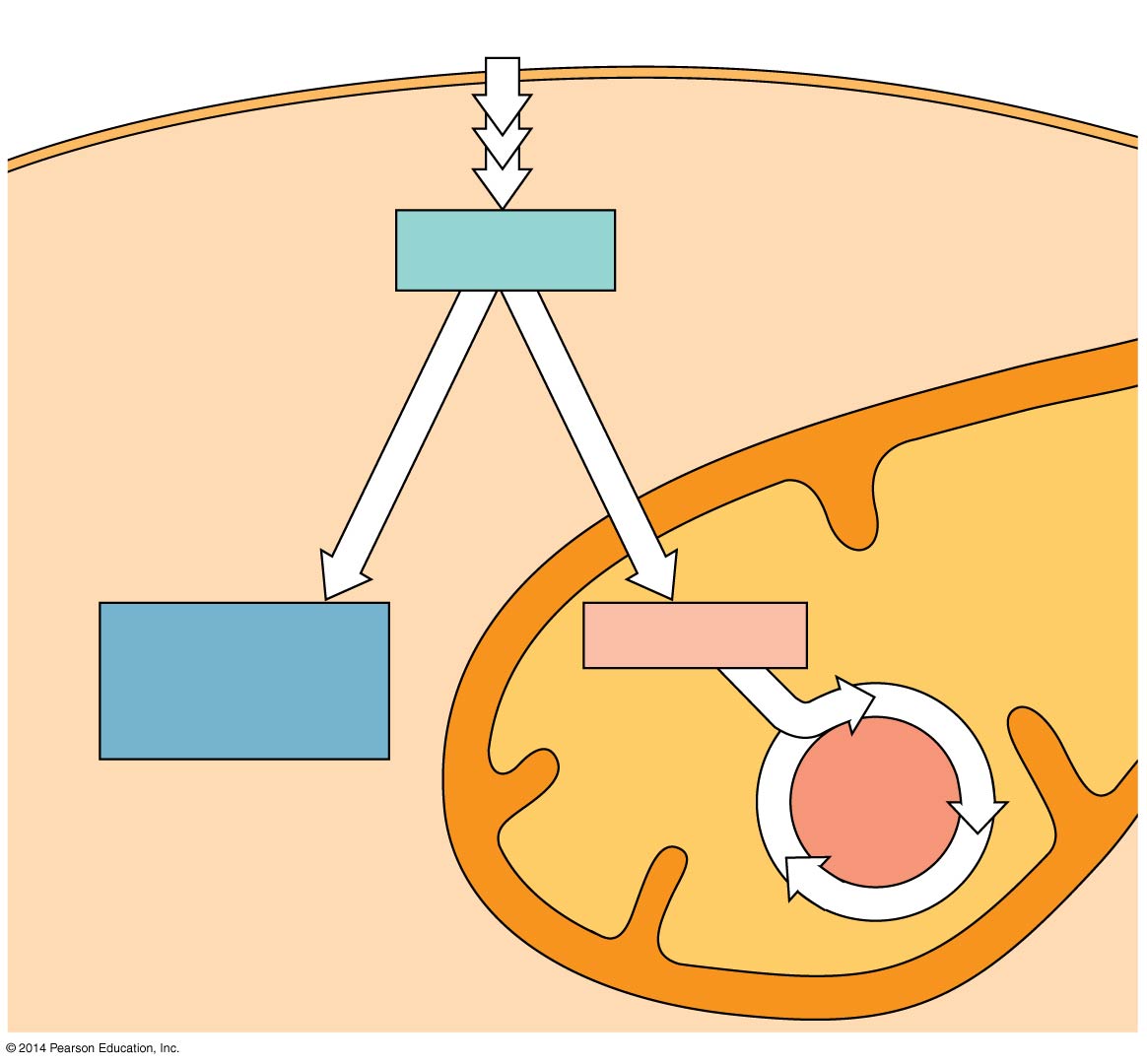 Facultative anaerobes
Glucose
Glycolysis
CYTOSOL
Pyruvate
O2 present:
  Aerobic cellular
    respiration
No O2 present:
Fermentation
MITOCHONDRION
Ethanol,
lactate, or
other products
Acetyl CoA
Citric
acid
cycle
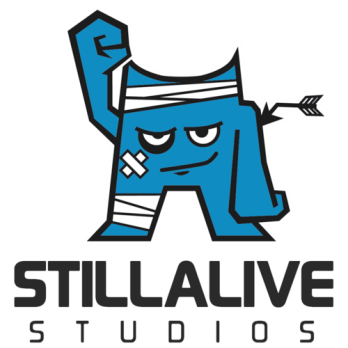 [Speaker Notes: Yeast and many bacteria are facultative anaerobes, meaning that they can survive using either fermentation or cellular respiration.
In a facultative anaerobe, pyruvate is a fork in the metabolic road that leads to two alternative catabolic routes. Facultative anaerobes living in a anaerobic environment will use more glucose than the same anaerobe living in an aerobic environment.]
The Evolutionary Significance of Glycolysis
Life first evolved about 3.5 billion years ago.  Very little O2 was available in the atmosphere until about 2.7 billion years ago.



Therefore, the first life forms were probably __________ __________



Glycolysis is the most widespread metabolic pathway!
anaerobic
prokaryotes.
[Speaker Notes: Ancient prokaryotes are thought to have used glycolysis long before there was oxygen in the atmosphere.
Very little O2 was available in the atmosphere until about 2.7 billion years ago, so early prokaryotes likely used only glycolysis to generate ATP.
Glycolysis is a very ancient process.]